ИСПЫТАНИЯ ТЕПЛОВЫХ СЕТЕЙ НА МАКСИМАЛЬНУЮ ТЕМПЕРАТУРУ ТЕПЛОНОСИТЕЛЯ
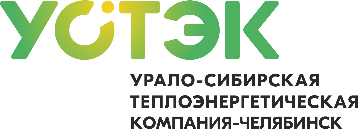 Контур ЧТЭЦ-2 
Дата — 16.04.2024
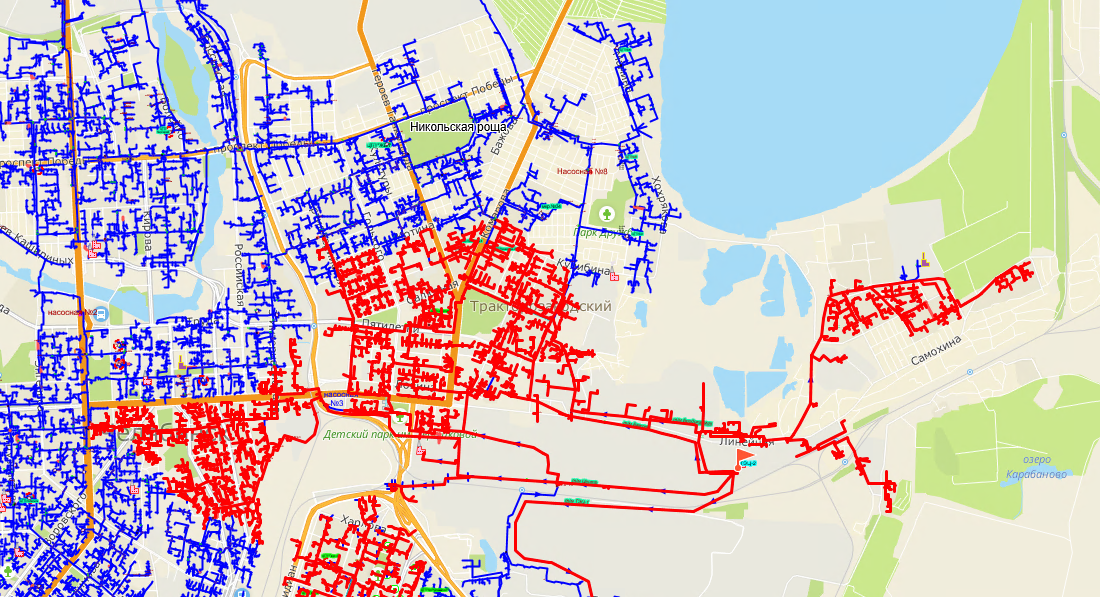 Безопасность

АО «УСТЭК-Челябинск» рекомендует гостям и жителям Челябинска соблюдать правила безопасности в дни проведения температурных испытаний, особое внимание уделить детям.


При обнаружении признаков повреждений трубопроводов или теплофикационного оборудования просим сообщить в диспетчерскую службу АО «УСТЭК-Челябинск» 
по телефону оперативно-диспетчерской службы: 246-40-00. 


Обязательно донесите информацию о мерах безопасности до детей.
Телефон оперативно-диспетчерской службы
АО «УСТЭК-Челябинск»
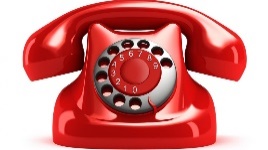 246-40-00